Коррекционно-развивающая работа учителя-логопеда в логопедической группе ДОУ
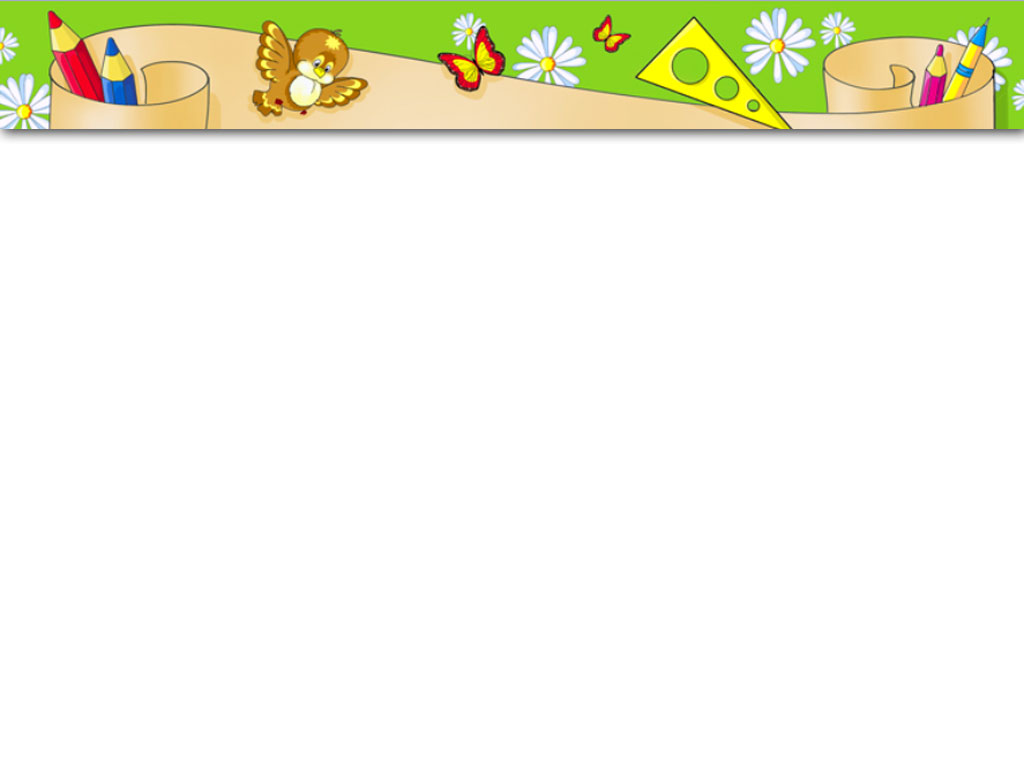 СПИСОК ДЕТЕЙс речевыми нарушениямизачисленных в старшую логопедическую группу   ( на 2019-2020 учебный год )
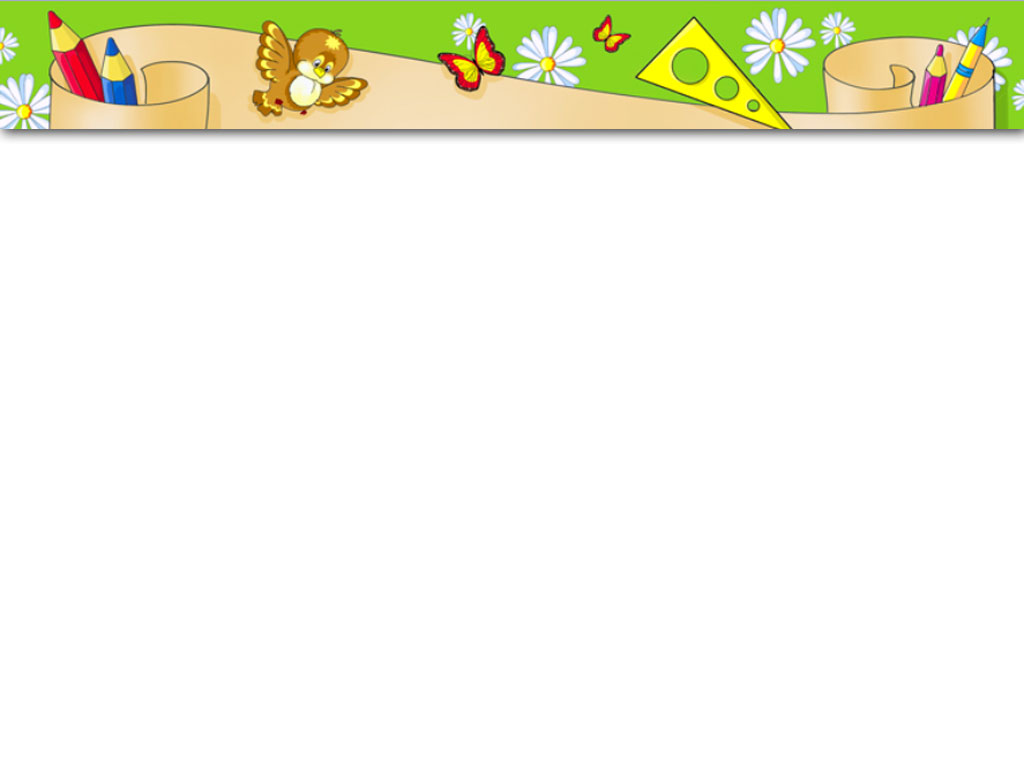 Участники    коррекционно-образовательного    процесса
Родитель (законный представитель)
Музыкальный руководитель
Воспитатель
ПМПк
ДОУ
Воспитанник дошкольного учреждения
Инструктор по физической культуре
Медицинские
работники
Педагог-психолог
Учитель-логопед
Организация коррекционно-развивающего процесса  Учителя-Логопеда
Содержание коррекционно-развивающего процесса определяется индивидуальными образовательными маршрутами на каждого ребенка, согласованными с родителями (законными представителями) и включающими коррекцию и развитие всех компонентов речевой системы, разработанными учителем-логопедом совместно с педагогами .
Основные формы работы с детьми: индивидуальная и индивидуально-подгрупповая. Подгруппы формируются с учётом  имеющихся речевых нарушений у детей.
Индивидуальная или индивидуально-подгрупповая   деятельность с каждым ребенком проводятся ежедневно, продолжительностью не более 20 минут, на фронтальные занятия отводится не более 25 минут в старшей группе и не более 30 минут в подготовительной к школе группе.
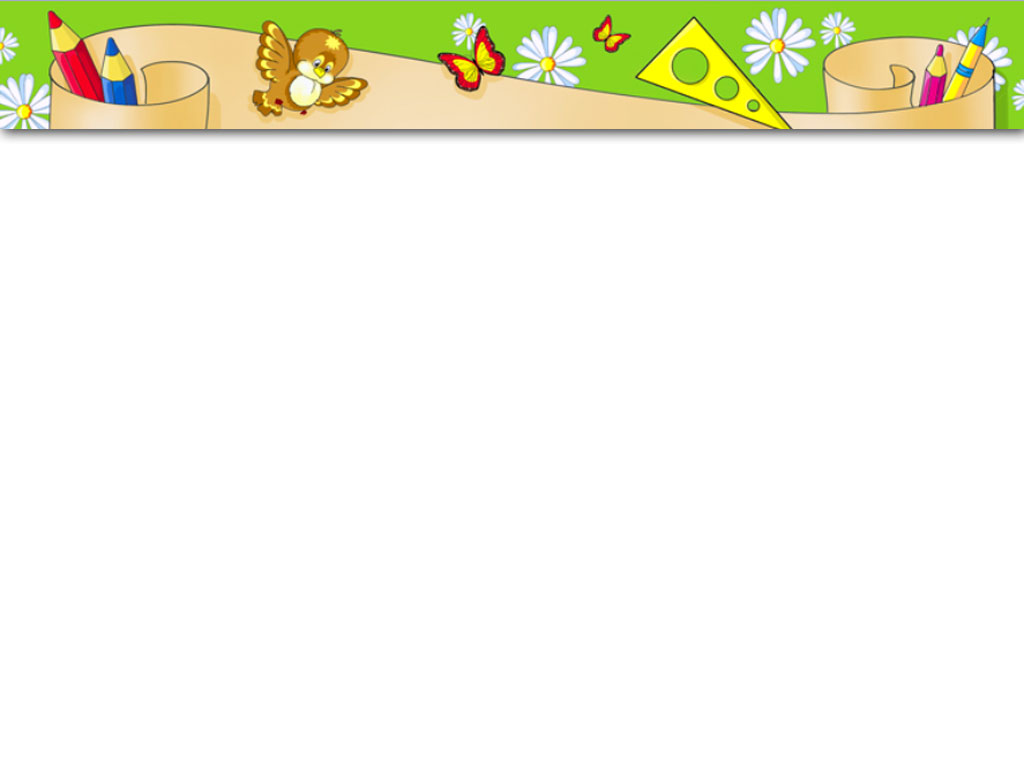 Коррекционно-развивающее направление в течении года в старшей  логопедической группе :
1. Развитие слухового  внимания и памяти, фонематического восприятия.
2. Формирование и развитие артикуляционной моторики.
3. Развитие общей и тонкой моторики.
4. Формирование произносительных умений и навыков.
5. Совершенствование фонематического восприятия и навыков звукового анализа   и синтеза параллельно с коррекцией звукопроизношения.
6. Обогащение и активизация словарного запаса.
7. Обучение правильному употреблению ряда грамматических категорий        русского языка.
8.  Развитие связной выразительной речи на базе правильно произносимых звуков.
Лексические и грамматические упражнения.
Нормализация просодической стороны речи.
 Обучение рассказыванию.
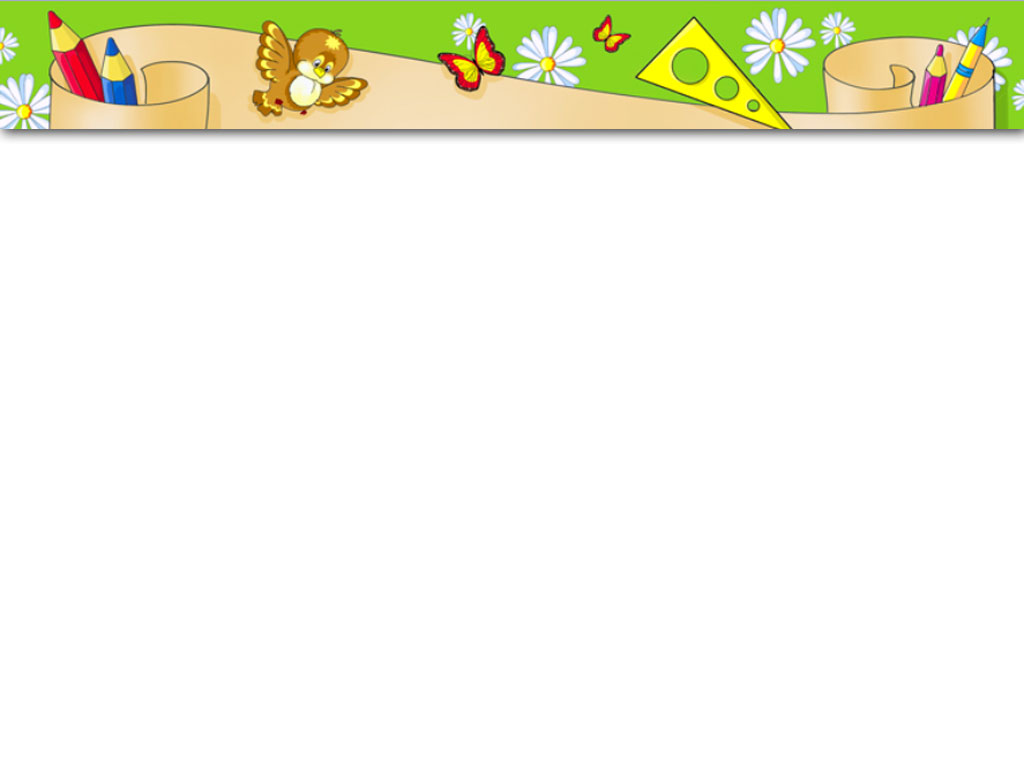 Коррекционно-развивающее направление в течении года в подготовительной к школе  логопедической группе :

Продолжается работа по:
1. развитию слухового  внимания и памяти, фонематического восприятия;
2. формированию артикуляционной моторики;
3. формированию правильного звукопроизношения;
4. формированию лексико-грамматических категорий и связной речи;
5. формированию навыка звукового анализа и синтеза;
6. формированию навыка анализа предложения.
 Обучение чтению.
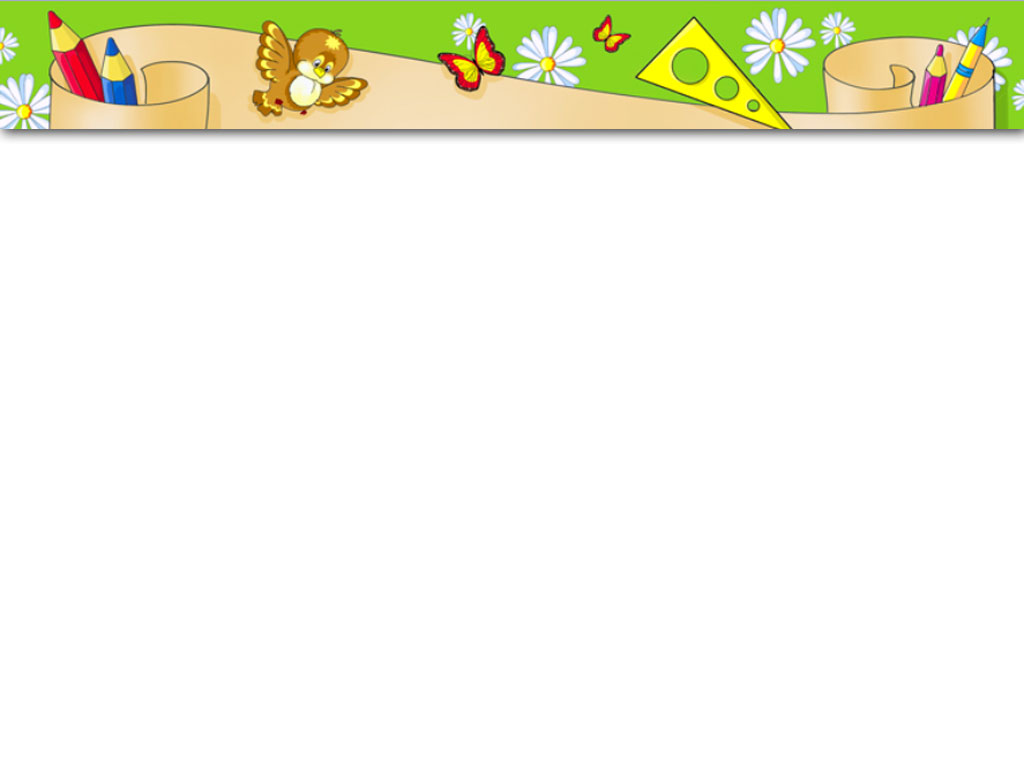 Планируемые результаты освоения коррекционно-логопедической программы
Ребенок научится:
 различать гласные, согласные звуки.
 различать на слух и в произношении звуков по твердости-мягкости, глухости – звонкости.
находить звуки в слове;
определять место звука в слове;
выделять гласный звук в положении после согласного. 
научится согласовывать прилагательных с существительными.
согласовывать числительные с существительными;
подбирать однокоренные слова;
образовывать сложные слова;
составлять предложения по демонстрации действий, картине, вопросам;
составлять распространенные предложения (введения однородных подлежащих, сказуемых, дополнений, определений);
составлять предложения по опорным словам;
составлять предложения по картине, серии картин, и пересказывании текста;
заучиванию стихотворения.
СПАСИБО ЗА ВНИМАНИЕ!